ELSI Challenges Associated with Clinical Applications of Exome Sequencing: preliminary results from a Systematic Literature Review
Gabrielle Bertier, PhD candidate
McGill University, Toulouse III University
Translation in healthcare conference -  
Exploring the impact of emerging technologies
University of oxford  23-25 June 2015
Outline
Introduction
Context & Study objectives
Methodology
Preliminary findings
Articles overview
Technology users identified implementation issues
Discussion
Study limitations
Future steps
1. IntroductionA. Context & Objective
PhD project
Empirical evidence, implementation of whole exome sequencing in the clinical setting
Case studies France/Canada
Data trajectory: from raw sequencing data to clinical information
1. IntroductionA. Context & Objective
Whole Exome Sequencing
Protein coding regions of all genes
≈2% genome
<5.000 CAD
Diverse uses 
Diagnosis, etiology, predisposition, treatment
mendelian disorders, undiagnosed diseases, cancer, intellectual disability
1. IntroductionA. Context & Objective
Study Objective: 
ELSI Challenges – implementation, data, results
Clinical Applications – result use in patient care
Exome Sequencing – strict technological focus

Technology Users – Researchers, MDs, clinicians
1. IntroductionB. Methodology
Search   EBSCO, EMBASE, PubMed, Science Direct, Scopus, Web of Science

(“exome sequencing” OR “whole-exome sequencing” OR “whole exome sequencing”) 
AND 
(“Clinical application” OR “Medical application” OR “Healthcare” OR “Clinical care” OR “Medical care” OR “Clinical practice” OR “Clinical diagnostic” OR “Medical practice”)
1. IntroductionB. Methodology
1. IntroductionB. Methodology
Inclusion Criteria
2. Preliminary Findings
A. Articles overview
2. Preliminary Findings
A. Articles overview
[Speaker Notes: Review: use of techno in all possible clinical applications
Data: focuses on data analysis process and strategies
Application: actually applied in a clinical setting
Patient: one or several patients to solve or treat a disease
Efficiency: comparison of technology with others (gene panels, WGS, etc..)]
2. Preliminary Findings
A. Articles overview
Acute Myeloid Leukemia, Adult Screening, Autism Spectrum Disorders, Cilipopathies, Deafness, Heart diseases, Intellectual disability, Mendelian disorders, Ocular diseases
2. Preliminary FindingsB. Implementation Issues
Implementation underway: technological push
Wide range of issues
Clear call for Standards
2. Preliminary FindingsB. Implementation Issues
Who should regulate?
Professional societies, disease specific implementation regulation?
Hospital policies? (IF, VUS)
Regional/national policies (QC?)
Others
2. Preliminary FindingsB. Implementation Issues
[Speaker Notes: Whole-genome sequencing in health care
Recommendations of the European Society of Human Genetics 
on behalf of the ESHG Public and Professional Policy Committee
European Journal of Human Genetics (2013) 21, 580–584; doi:10.1038/ejhg.2013.46

Reporting results from whole-genome and whole-exome sequencing in clinical practice: a proposal for Canada?
To cite: Zawati MH, Parry D, Thorogood A, et al. J Med Genet 2014

The clinical application of genome-wide sequencing for monogenic diseases in Canada: Position Statement of the Canadian College of Medical Geneticists
Published Online First 7 May 2015
http://jmg.bmj.com/content/early/2015/05/07/jmedgenet-2015-103144.full]
3. DiscussionA. Study limitations
Search, filtering and inclusion criteria
Preliminary Results (42% results analysed only)
Analysis structure and focus
3. DiscussionB. Future Steps
Second researcher looking through the data
Finish data analysis
Analysis of current regulatory framework
Acknowledgements
Professor Yann Joly
Professor Bartha Maria Knoppers
Martin Hétu
Professor Anne Cambon Thomsen
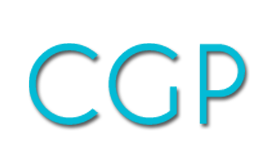 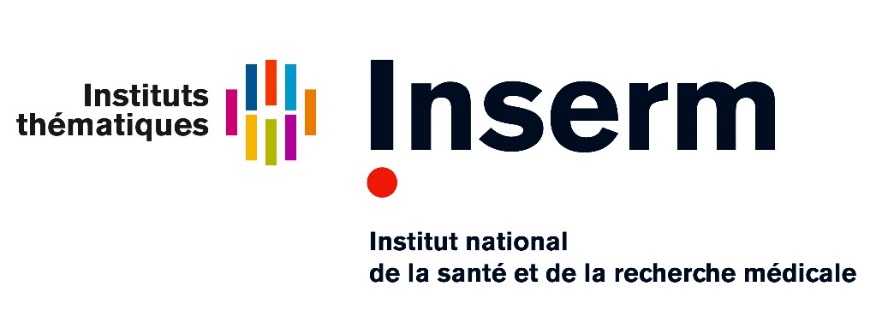 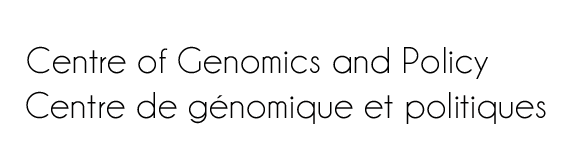 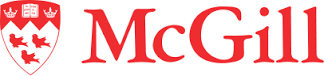 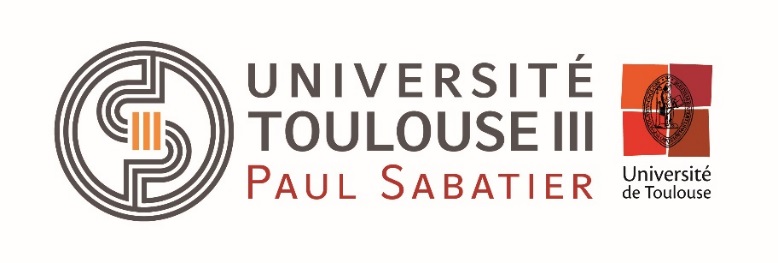 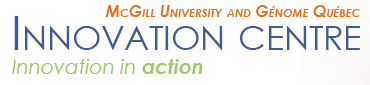 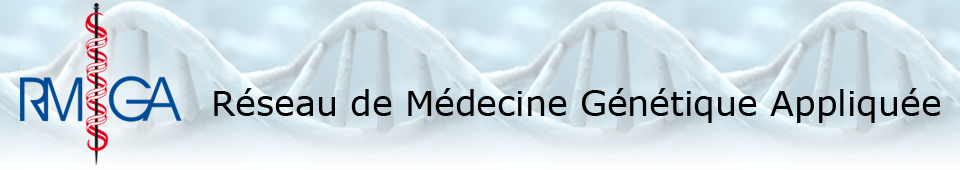